Method
DNA was extracted using the DNeasy Mini Kit (Qiagen) according to the manufacturer’s instructions. Extracted DNA was then used either undiluted or as a 1:10 dilution and subjected to amplify the ITS, ITS2, psbA-trnH genomic regions with the primers listed in table 1. PCR consisted of a 25-μL reaction mixture containing 2 μL of undiluted DNA solution or a 1:10 DNA dilution, 1 × PCR reaction buffer, 0.2mM dNTP mixture, 0.2 μM of each primer, 1.5mM MgCl2, and 1 U of Platinum Taq DNA Polymerase (Invitrogen). The PCR program consisted of an initial denaturation step at 94 °C for 3 min, followed by 35 cycles at 94°C for 30 sec, 50°C for 30 sec and 72°C for 1.5 min.

After amplification, 10 uL were analyzed by electrophoresis on 1.5% borate agarose gel and visualized under UV light. PCR products were compared to the molecular size standard 1 kb plus DNA ladder (Invitrogen). Resulting PCR products were cloned into Vector pCR4-TOPO TA (Invitrogen) and transferred into E. coli according to the manufacturer’s instructions. Eight transformants per cloning event were subjected to colony PCR using M13F and M13R primers. The PCR products of four transformants per cloning event were sequenced with M13 forward and reverse primers at Genewiz/Azenta. Derived sequences were trimmed and subjected to homology search against the NCBI nucleotide database using BLAST available in Geneious Prime 2022.1.1 (Biomatters. LTD).
Table 1: Primers for PCR
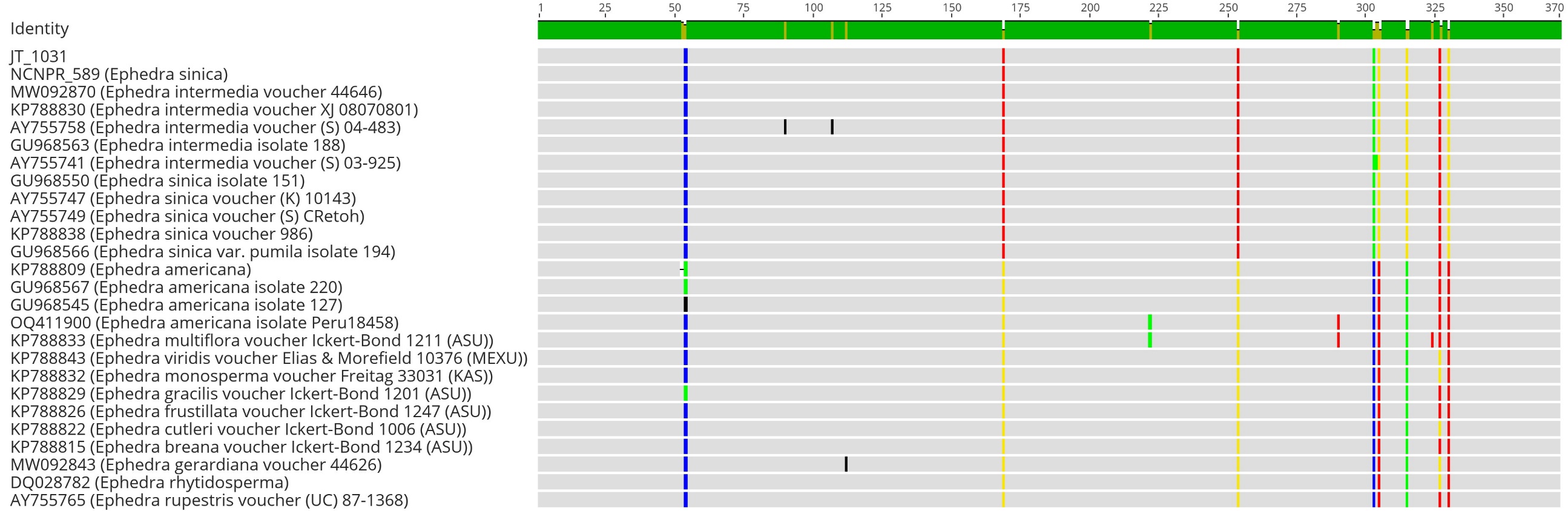 JT_1031
NCNPR 589
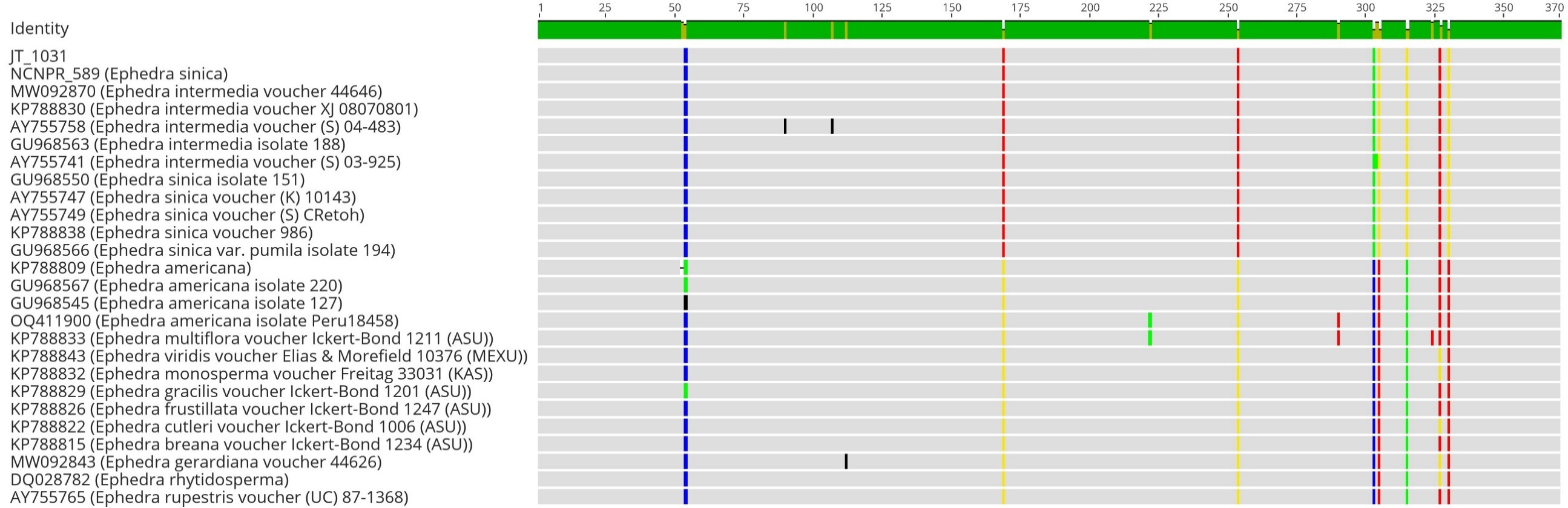 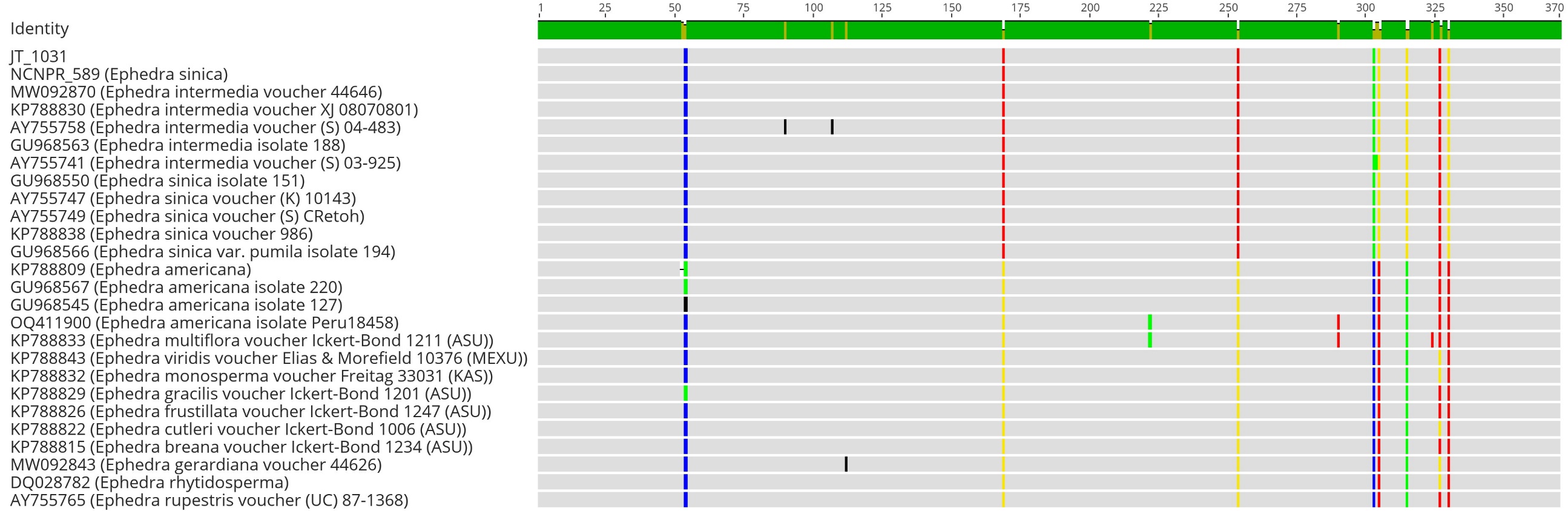 E. intermedia
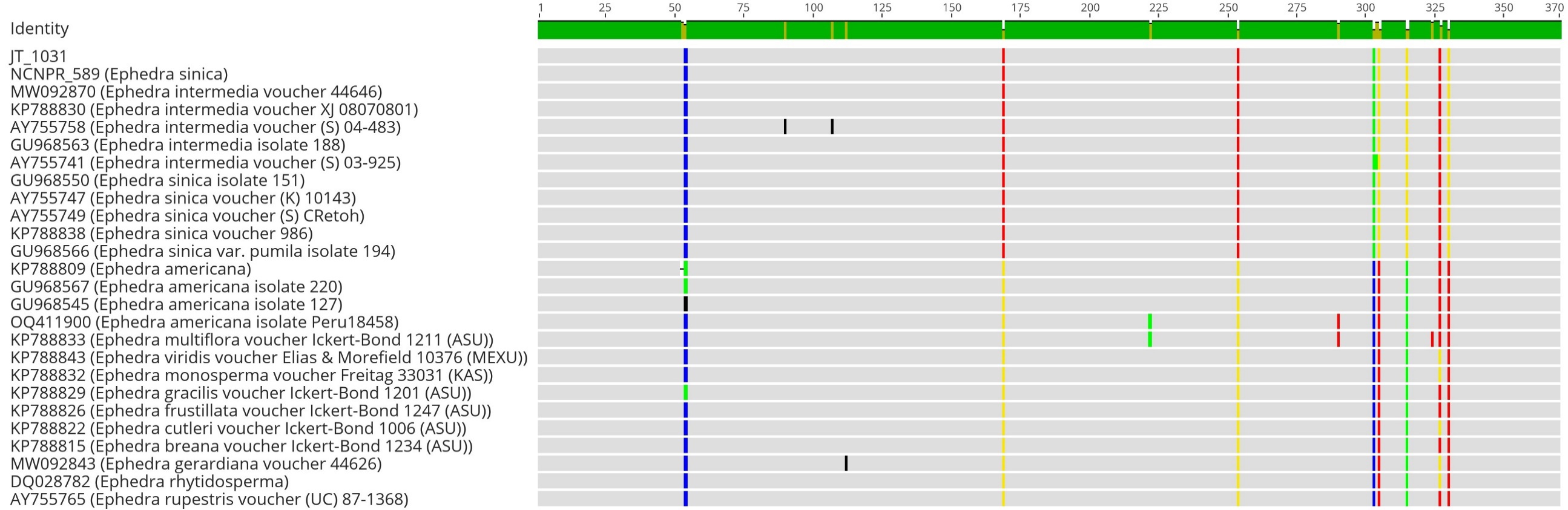 E. sinica
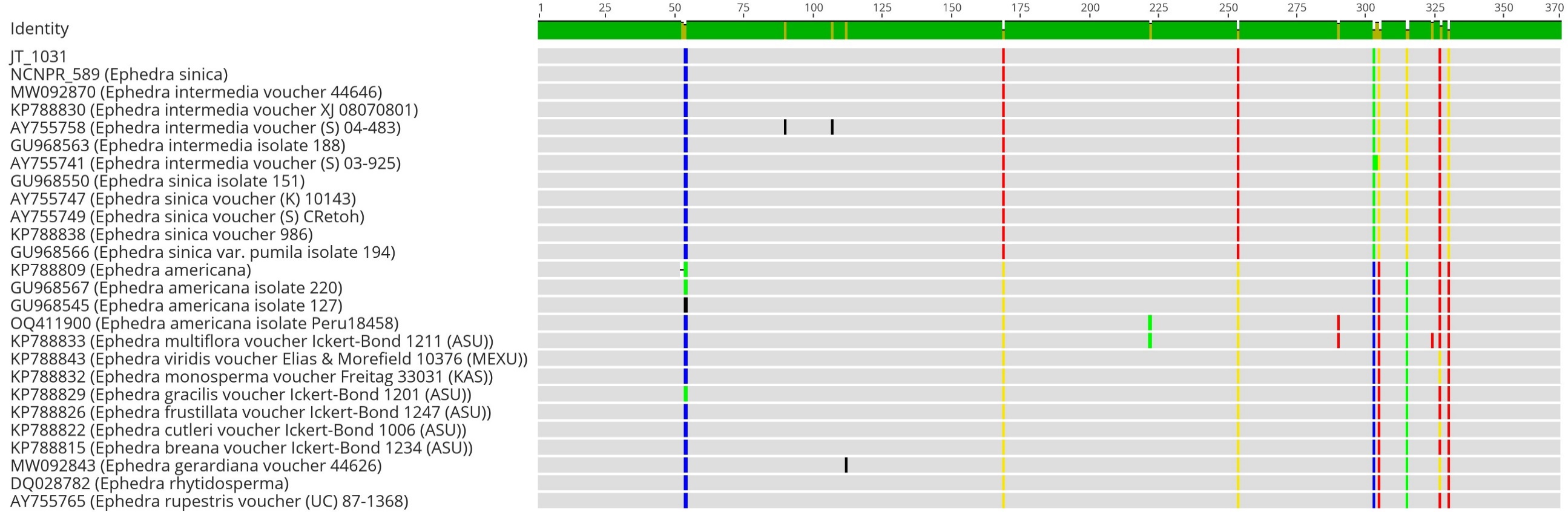 E. americana
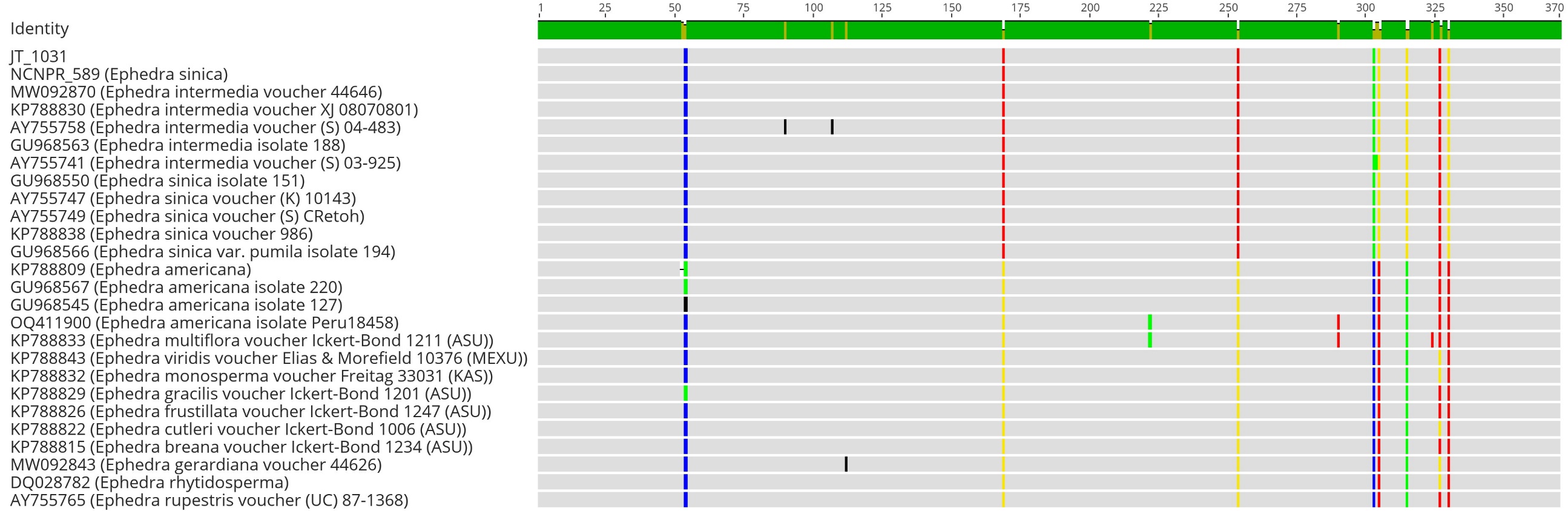 Var. Ephedra
Sequences for alignment (sequences available at NCBI):
DQ028782, MW092870, KP788830, KP788838, KP788809, OQ411900, KP788833, KP788843, KP788832, KP788829, KP788826, KP788822, KP788815, MW092843, AY755758, GU968563, AY755741, GU968550, AY755747, AY755749, GU968566, GU968567, GU968545, AY755765
ITS2 sequences of two samples (test sample JT_1031  and testing laboratory‘s E. sinica reference sample NCNPR 589)  were compared to available ITS2 sequences from NCBI. ITS2 sequences of NCNPR 589 and JT_101 were not identical with E. americana sequence. ITS2 sequence of JT_1031 matched that of E. intermedia and E. sinica. The ITS2 sequence cannot distinguish between the two species E . intermedia and E. sinica. Based on this sequence comparison,  the test sample JT_1031 can be either E. sinica or E. intermedia.
JT_1031: powdered test material (raw material used to prepare ethanolic extract RK-3-28-1-ES) 
NCNPR 589: testing laboratory‘s E. sinica reference sample
NCNPR 19652: testing laboratory‘s xxxxxx
NCBI: National Center for Biotechnology Information
Edited slides
Method
DNA was extracted using the DNeasy Mini Kit (Qiagen) according to the manufacturer’s instructions. Extracted DNA was then used either undiluted or as a 1:10 dilution and subjected to amplify the ITS and ITS2 genomic regions with the primers listed in table 1. PCR consisted of a 25-μL reaction mixture containing 2 μL of undiluted DNA solution or a 1:10 DNA dilution, 1 × PCR reaction buffer, 0.2mM dNTP mixture, 0.2 μM of each primer, 1.5mM MgCl2, and 1 U of Platinum Taq DNA Polymerase (Invitrogen). The PCR program consisted of an initial denaturation step at 94 °C for 3 min, followed by 35 cycles at 94°C for 30 sec, 50°C for 30 sec and 72°C for 1.5 min.

After amplification, 10 uL were analyzed by electrophoresis on 1.5% borate agarose gel and visualized under UV light. PCR products were compared to the molecular size standard 1 kb plus DNA ladder (Invitrogen). Resulting PCR products were cloned into Vector pCR4-TOPO TA (Invitrogen) and transferred into E. coli according to the manufacturer’s instructions. Eight transformants per cloning event were subjected to colony PCR using M13F and M13R primers. The PCR products of four transformants per cloning event were sequenced with M13 forward and reverse primers at Genewiz/Azenta. Derived sequences were trimmed and subjected to homology search against the NCBI nucleotide database using BLAST available in Geneious Prime 2022.1.1 (Biomatters. LTD).
Table 1: Primers for PCR
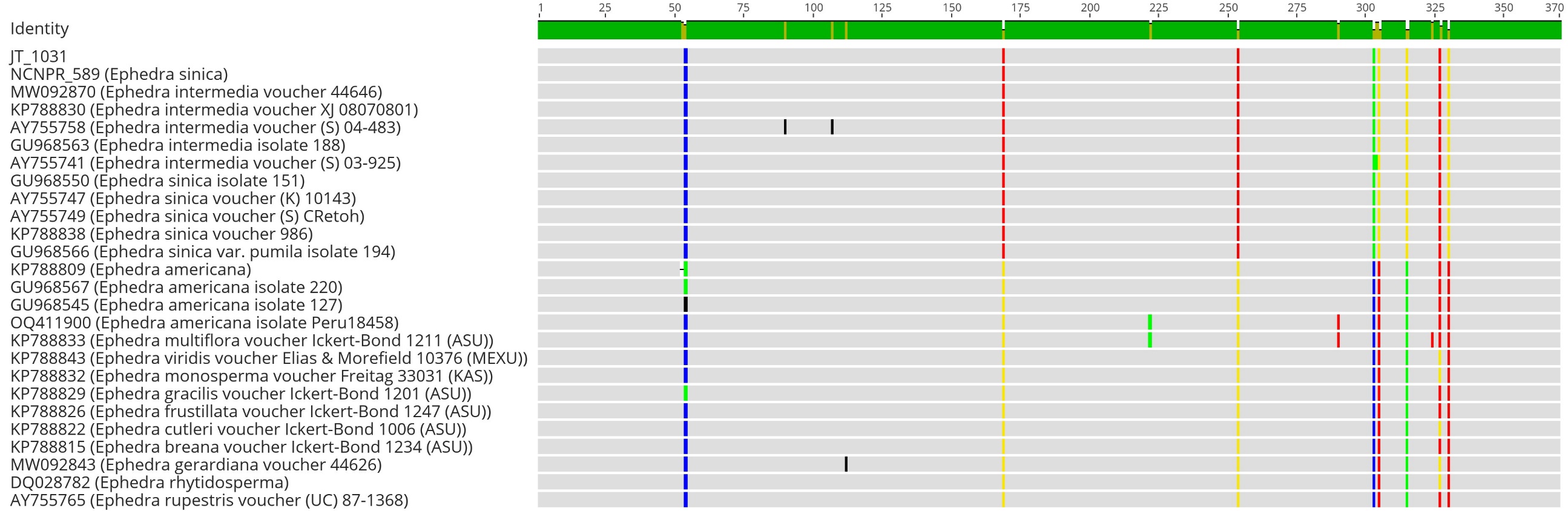 JT_1031
NCNPR 589
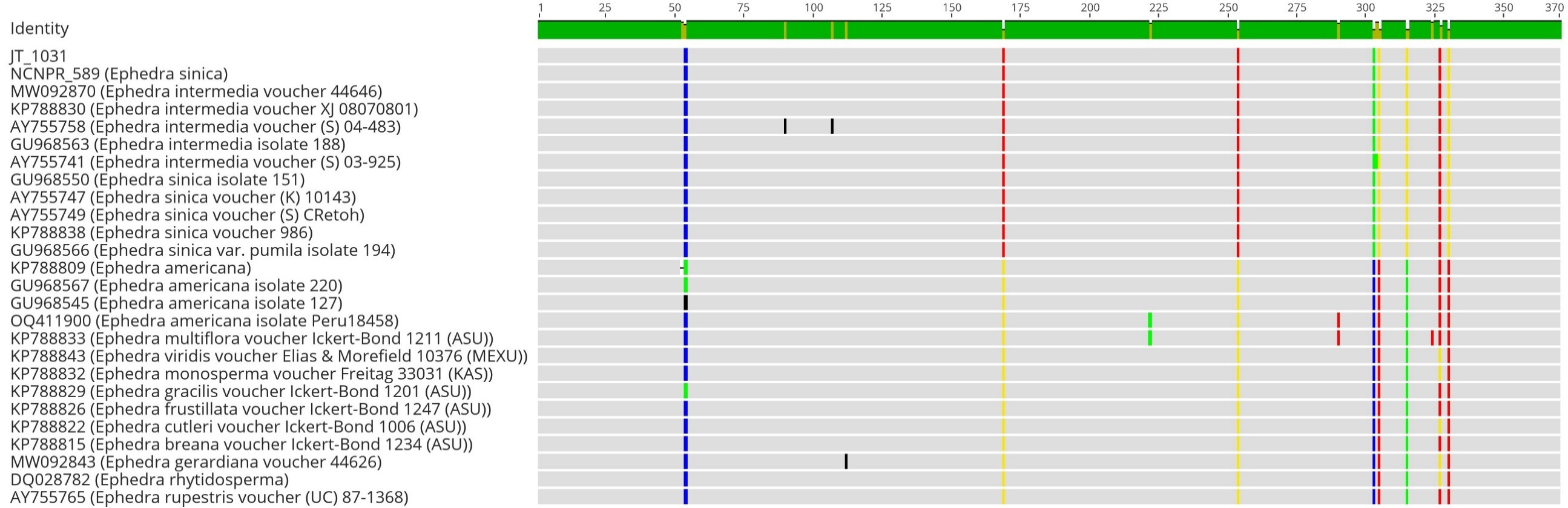 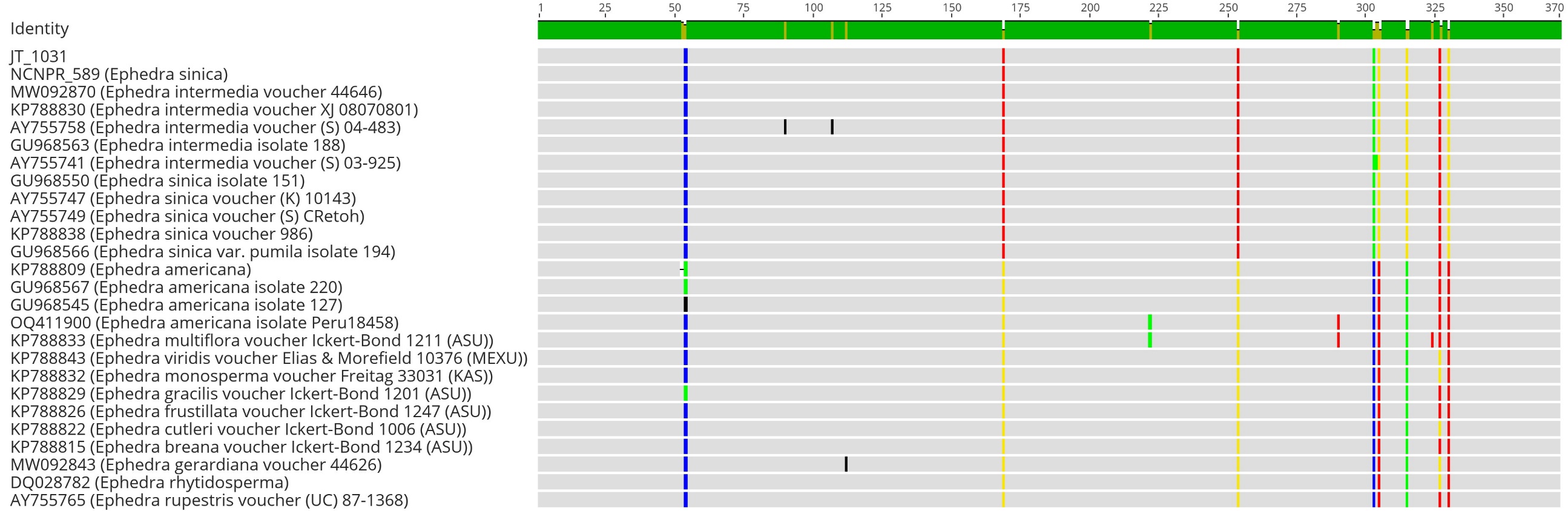 E. intermedia
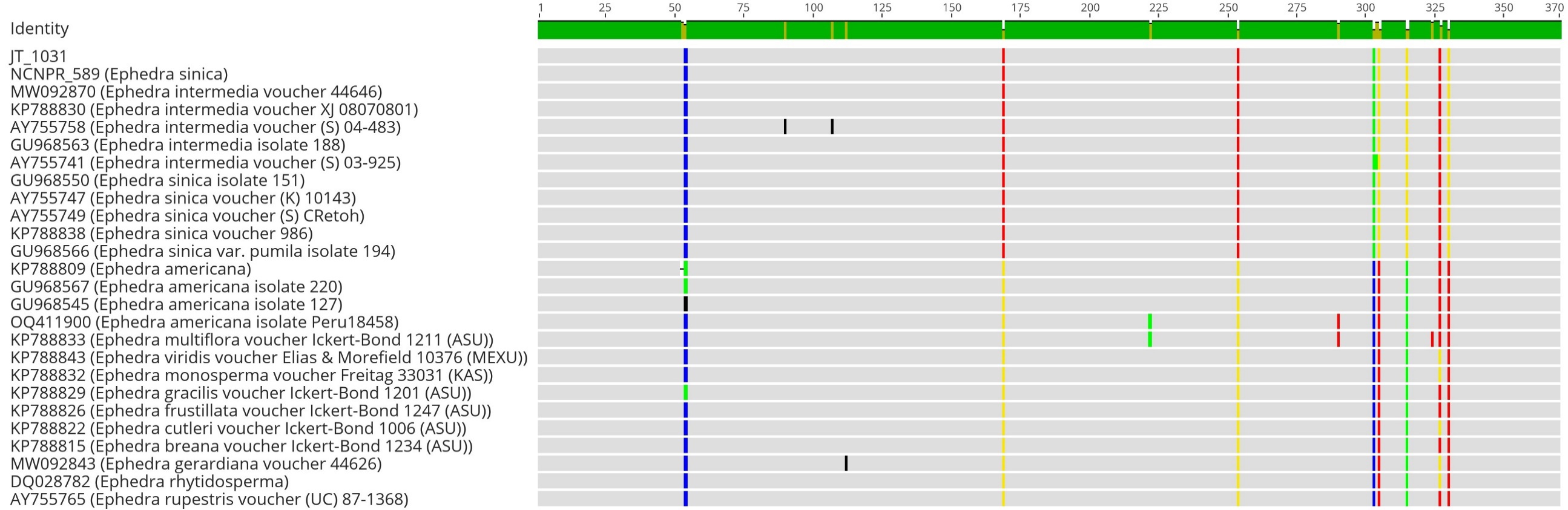 E. sinica
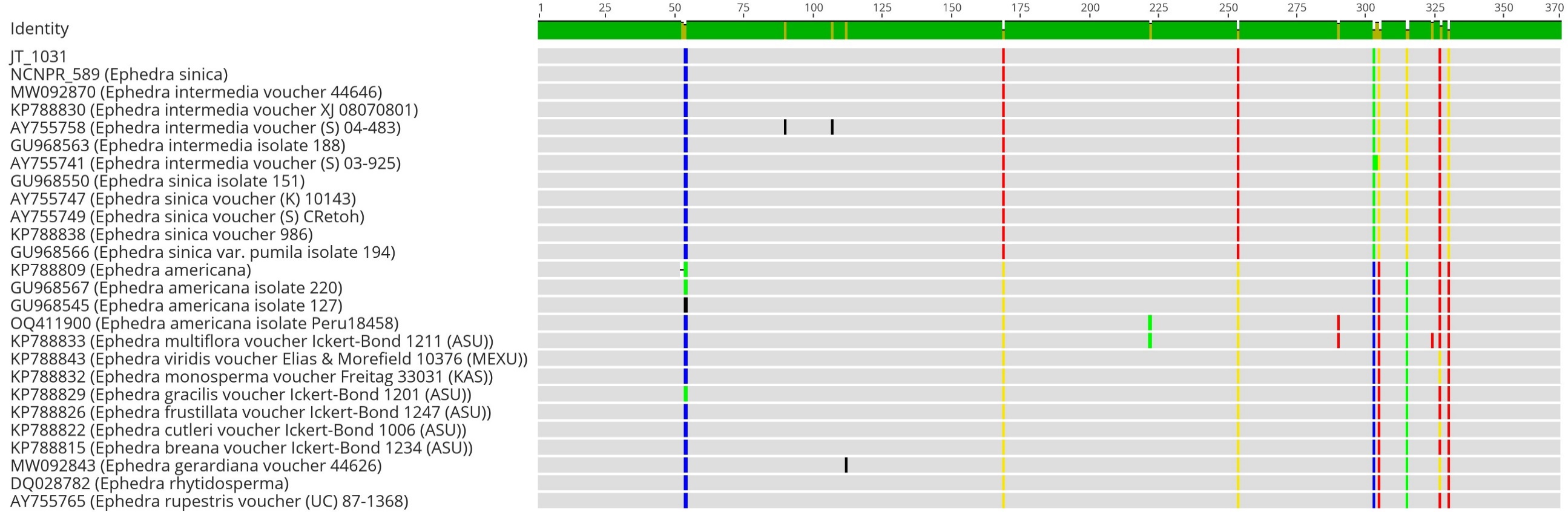 E. americana
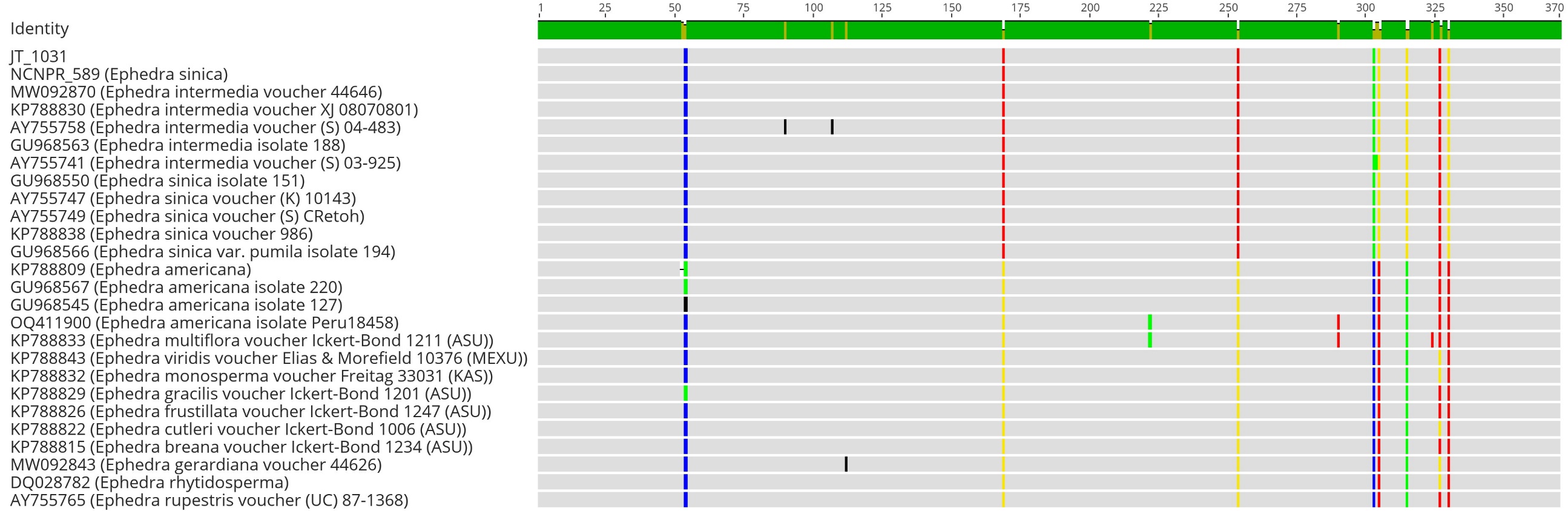 Var. Ephedra
Sequences for alignment available at NCBI:
DQ028782, MW092870, KP788830, KP788838, KP788809, OQ411900, KP788833, KP788843, KP788832, KP788829, KP788826, KP788822, KP788815, MW092843, AY755758, GU968563, AY755741, GU968550, AY755747, AY755749, GU968566, GU968567, GU968545, AY755765
ITS2 sequences of two samples (test sample JT_1031  and testing laboratory‘s E. sinica reference sample NCNPR 589)  were compared to available ITS2 sequences from NCBI. ITS2 sequences of NCNPR 589 and JT_101 were not identical with E. americana sequences. ITS2 sequence of JT_1031 matched that of E. intermedia and E. sinica. The ITS2 sequence cannot distinguish between the two species E . intermedia and E. sinica. Based on this sequence comparison,  the test sample JT_1031 can be either E. sinica or E. intermedia.
JT_1031: powdered test material (raw material used to prepare ethanolic extract RK-3-28-1-ES) 
NCNPR 589: testing laboratory‘s E. sinica reference sample
NCBI: National Center for Biotechnology Information